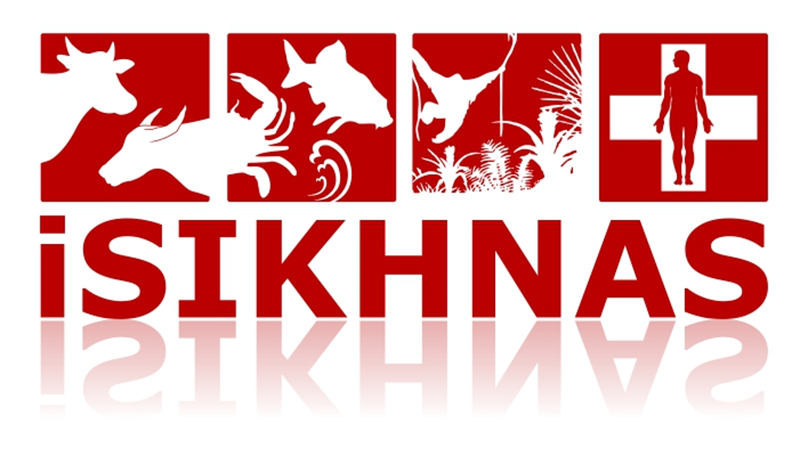 Nilai Data iSIKHNAS
Sesi 17
KEMENTERIAN PERTANIAN
DIREKTORAT JENDERAL PETERNAKAN DAN KESEHATAN HEWAN
DIREKTORAT KESEHATAN HEWAN
Kerja Kelompok
Data apa saja yang anda butuhkan?
Kegiatan apa yang anda lakukan untuk memperoleh data tersebut?
Seberapa tinggi tingkat kepercayaan anda terhadap data yang anda kumpulkan tersebut?
Kerja Kelompok
Berapa banyak brucellosis yang ada di daerah Anda?
Berapa persen sapi yang terjangkit brucellosis di daerah Anda?
Adakah rabies di daerah Anda?
Kapan terjadi kasus rabies terakhir?
Apakah penyakit yang ‘paling penting’ di daerah Anda?
Pernahkah Anda mendengar tentang penyakit mulut dan kuku atau virus Nipah? Jika penyakit ini masuk daerah Anda, bagaimana Anda akan mengetahuinya?
Definisi & Tujuan Surveilans
Definisi surveilans adalah 
pengumpulan dan analisis informasi yang berkaitan dengan penyakit secara sistematis dan terus-menerus, serta distribusi informasi secara tepat-waktu sehingga keputusan yang tepat dapat diambil.
Tujuan Surveilans

Deteksi dini
Bebas dari penyakit
Penemuan kasus
Mengukur tingkat dan distribusi penyakit
[Speaker Notes: Surveilans adalah sistem yang berjalan terus-menerus, yang mencakup pengumpulan, analisis, dan penafsiran data mengenai frekuensi dan distribusi penyakit dan/atau status penularannya, serta penanda lainnya, pada populasi tertentu sehingga dapat diambil tindakan jika diperlukan.


Surveilans adalah sistem yang berjalan terus-menerus: Ini berarti bahwa surveilans bukanlah sesuatu yang dilakukan hanya sekali, lalu masuk kotak untuk disimpan dan ditandai ‘selesai’ atau bahkan dilupakan. Kegiatan surveilans, dalam beragam bentuknya, akan terus berlangsung sehingga pengetahuan kita akan selalu yang terbaru.
 
yang meliputi pengumpulan, analisis, dan interpretasi data: Data surveilans harus dikumpulkan (dengan benar!) dan dilaporkan (tidak disebutkan dalam definisi, tetapi kita bisa melihat bahwa langkah ini perlu). Selanjutnya data harus diproses agar berada dalam bentuk yang dapat dipahami. Lalu data harus diperiksa untuk mengetahui apa saja informasinya. 

Frekuensi dan distribusi penyakit dan/atau status penularannya, serta ukuran-ukuran lainnya: bahwa data mencakup informasi mengenai berapa banyak penyakit yang ada dan di mana keberadaan penyakit itu. Dan bukan hanya penyakit – kadang-kadang kita juga ingin mengetahui hal lain yang memengaruhi kemunculan penyakit. Dan terkadang, hewan dapat terinfeksi oleh hal-hal sebetulnya yang ingin kita ketahui, tetapi tidak menunjukkan tanda penyakit.

Pada populasi tertentu: Setiap kegiatan harus memiliki cakupan dan perlu ditentukan batasannya. Sebagai contoh, tidak ada gunanya mencari bukti penyakit mulut dan kuku pada kuda yang tidak rentan terhadap virus ini. Jika dilakukan, ini hanya akan membuang-buang waktu dan sumber daya.

Dan terakhir, kita sampai pada bagian penting pernyataan tersebut. Mengapa kita melakukan surveilans? Kedengarannya seperti pekerjaan yang sangat merepotkan meskipun mungkin menarik!

Sehingga dapat diambil tindakan jika diperlukan: Ini dia. Alasan utama mengapa suatu penyakit perlu diketahui adalah supaya dapat diambil tindakan terhadap penyakit tersebut. Keputusan dapat diambil berdasarkan pengetahuan kita mengenai keadaan yang kita hadapi di lapangan. Kita bisa melihat bahwa surveilans dilakukan sebagai masukan bagi pengambilan keputusan.]
Tujuan Surveilans
Berapa banyak brucellosis yang ada di daerah Anda? 
Mengukur Tingkat Penyakit
Berapa persen sapi yang terjangkit brucellosis di daerah Anda? 
Mengukur Tingkat Penyakit
Adakah rabies di daerah Anda? 
Penemuan Kasus, Bebas Penyakit
Tujuan Surveilans
Kapan terjadi kasus rabies terakhir? 
Penemuan Kasus, Bebas Penyakit
Apakah penyakit yang ‘paling penting’ di daerah Anda? 
Mengukur Tingkat Penyakit
Pernahkah Anda mendengar tentang penyakit mulut dan kuku atau virus Nipah? Jika penyakit ini masuk daerah Anda, bagaimana Anda akan mengetahuinya? 
Deteksi Dini
Pendekatan Surveilans
Deteksi dini
Surveilans berbasis pelaporan masyarakat
Bebas dari penyakit
Surveilans berbasis resiko, pelaporan negatif
Penemuan kasus
  Surveilans berbasis pelaporan masyarakat
Mengukur tingkat dan distribusi penyakit
  Survei representatif
Pertanyaan-pertanyaan lain
Berapa banyak hewan yang masuk ke wilayah kita?
Bagaimana suatu pola penyakit terjadi di wilayah kita?
Apakah vaksinasi yang sudah kita lakukan berhasil menurunkan kejadian penyakit?
Dari mana asal hewan-hewan yang masuk ke wilayah kita?
Pertanyaan-pertanyaan lain
Berapa vaksin yang kita butuhkan untuk vaksinasi HPAI di suatu kecamatan?
Apakah supply daging sudah mencukupi?
Bagaimana tingkat keberhasilan kegiatan inseminasi di suatu daerah?
Pelatihan apa yang dibutuhkan oleh petugas kita?
Apakah ada kaitannya hewan yang baru masuk dengan penyakit yang baru muncul?
Nilai Data
Setiap potongan data, sekecil apapun SANGAT PENTING dan berharga
Walau mungkin nilainya tidak dapat dirasakan jika hanya  berupa potong data
Setiap potongan data yang terkumpul akan menjadi INFORMASI, dan bahkan PENGETAHUAN yang LUAR BIASA.
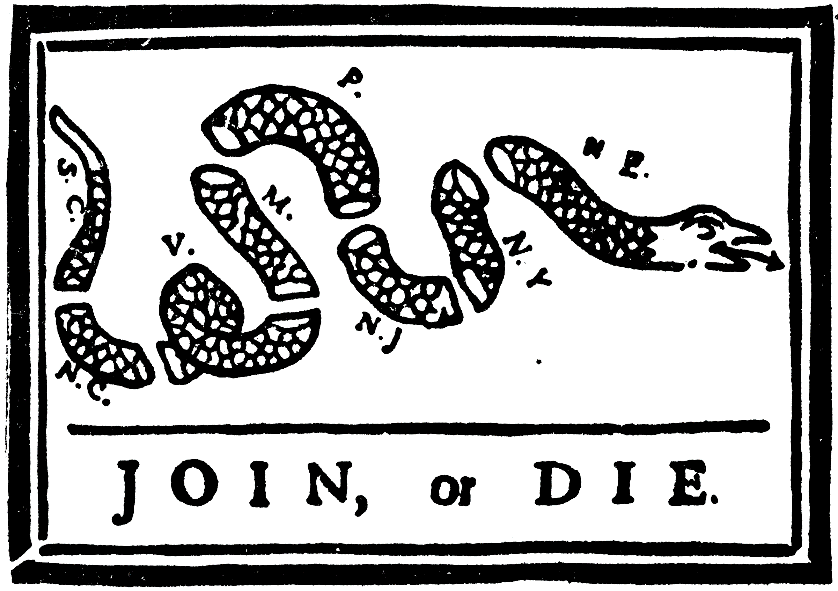 Terima kasih…